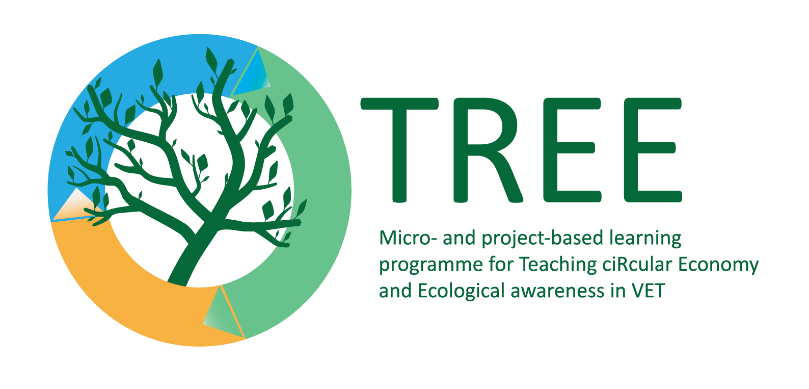 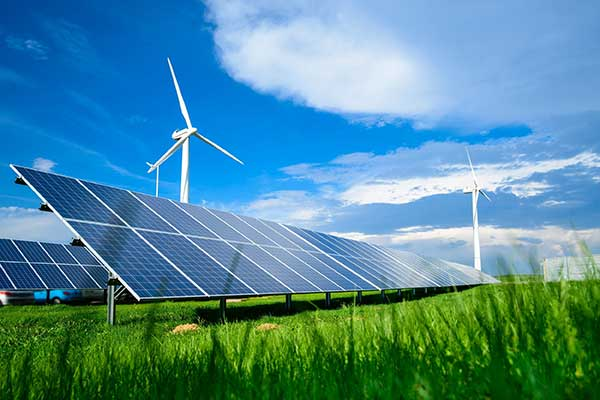 Atsinaujinanti energija
Nuotrauka iš: https://taraenergy.com/blog/renewable-energy-need-to-know/
Raktiniai žodžiai: energija, kuras, ištekliai
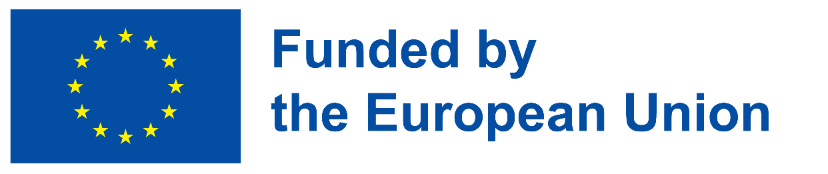 Europos Komisijos parama šio leidinio rengimui nereiškia, kad patvirtinamas tik autorių nuomonę išreiškiantis turinys, ir Komisija negali būti laikoma atsakinga už bet kokį jame pateiktos informacijos panaudojimą.
Apibrėžimai
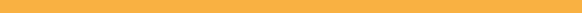 Atsinaujinanti arba regeneruojanti „žalioji“ energija – tai energija, gaunama iš natūralių šaltinių, kurie papildomi tokiu greičiu, kuris viršija jų suvartojimą. Tokių atsinaujinančių šaltinių pavyzdžiai yra saulės šviesa ir vėjas.
https://lt.wikipedia.org/wiki/Atsinaujinantieji_energijos_i%C5%A1tekliai
Atsinaujinančios energijos šaltiniai arba atsinaujinančios energijos ištekliai – tai energijos ištekliai gamtoje, kurių atsiradimą ir atsinaujinimą lemia naturalūs procesai.
https://lt.wikipedia.org/wiki/Atsinaujinantieji_energijos_i%C5%A1tekliai
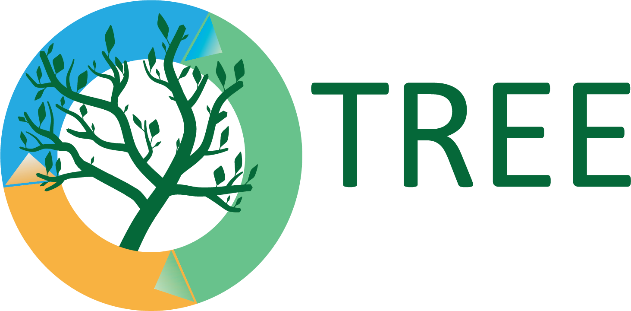 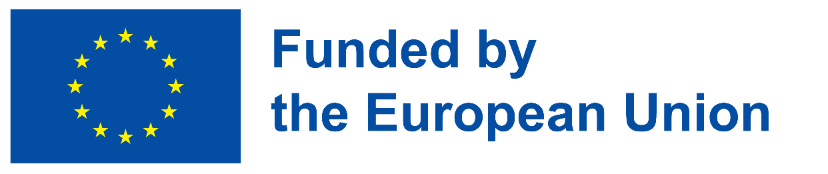 Mokymosi rezultatai
Po pamokos:
Mokiniai gebės atpažinti pagrindinį energijos šaltinį – iškastinį kurą.
Mokiniai supras iškastinio kuro išteklių ribotumą.
Mokiniai sužinos daugiau informacijos apie alternatyvą iškastiniam kurui – atsinaujinančią energiją.
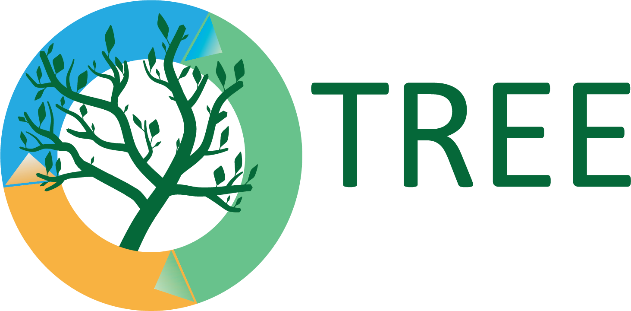 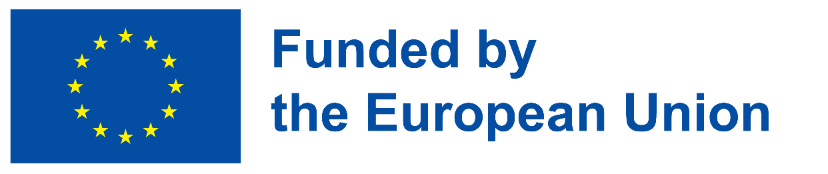 Atsižvelgta į šiuos žaliuosius įgūdžius
Taupiosios gamybos įgūdžiai 
Priežiūros ir remonto įgūdžiai 
Atliekų tvarkymo įgūdžiai 
Aplinkosaugos analizės įgūdžiai
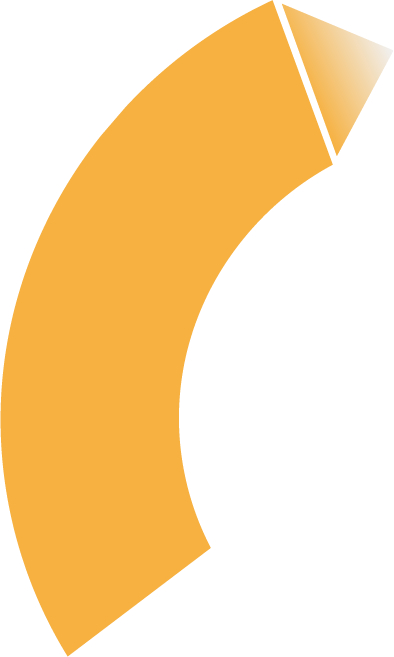 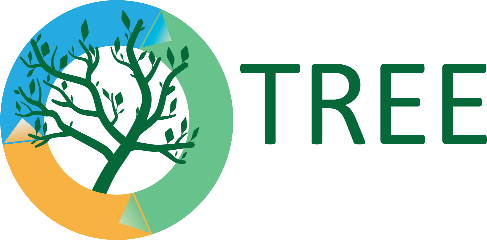 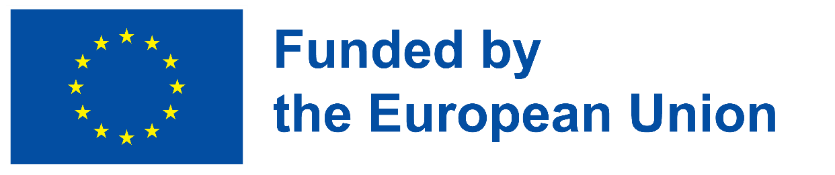 Įžanga
Naudojama atsinaujinanti energija mažiau teršia aplinką nei deginant iškastinį kurą. Perėjimas nuo iškastinio kuro, kurio emisijos į aplinką šiuo metu yra didžiausios, prie atsinaujinančios energijos yra pagrindinis veiksnys sprendžiant klimato kaitos problemą.
Atsinaujinančios energijos šaltiniai dabar daugumoje šalių yra pigesni ir sukuria tris kartus daugiau darbo vietų nei naudojant iškastinį kurą.
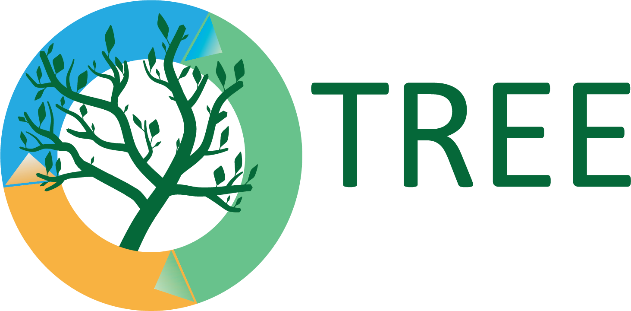 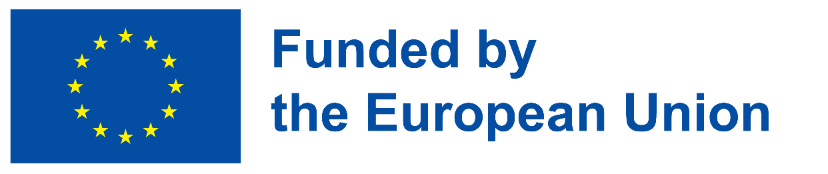 Įžanga
Atsinaujinanti energija yra energija, gaunama iš natūralių šaltinių. Pavyzdžiui, saulės šviesa ir vėjas yra tokie šaltiniai, kurie nuolat atsinaujina. Aplinkoje gausu atsinaujinančių energijos šaltinių.
Iškastinis kuras – anglis, nafta ir dujos yra neatsinaujinantys šaltiniai, kuriems susidaryti reikėjo šimtų milijonų metų. Sudegintas iškastinis kuras gamina energiją, todėl išmetama žalingų šiltnamio efektą sukeliančių dujų, tokių kaip anglies dioksidas.
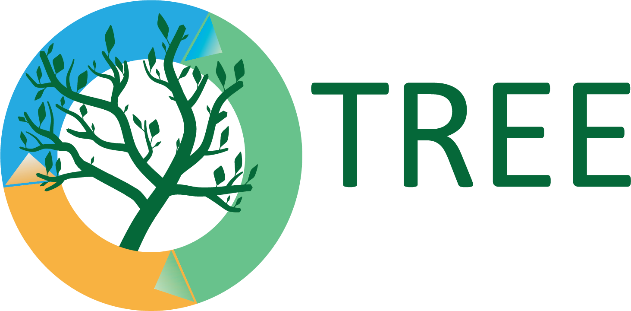 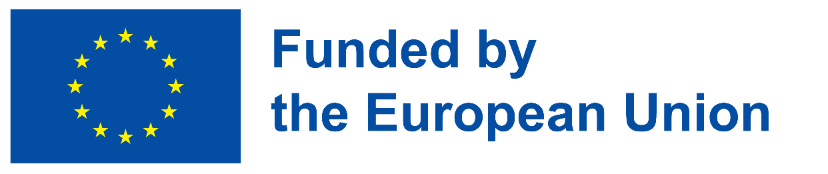 1 Tema. Pagrindinės energijos rūšys
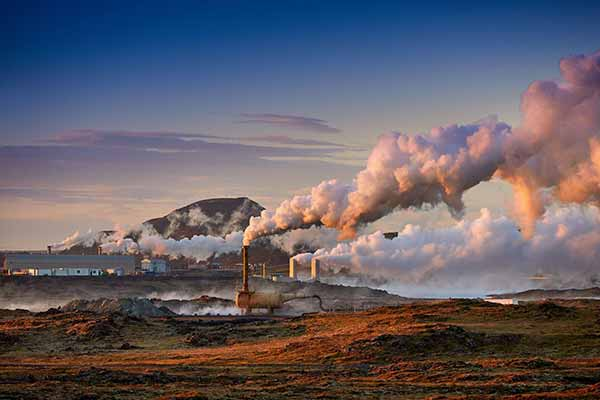 Energija – gamtos nulemta objekto savybė.
Terminė
Cheminė
Electromagnetinė
Branduolinė 
Mechaninė
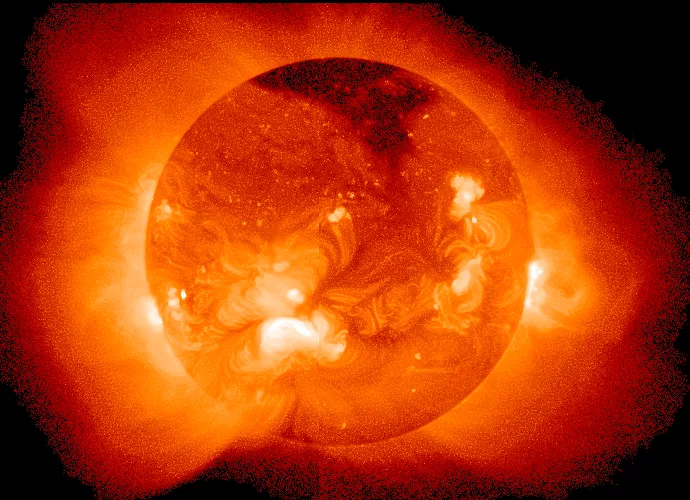 Nuotrauka iš: https://assets.justenergy.com/wp-content/uploads/2021/09/thermal-energy-pollution-factory-image.jpg
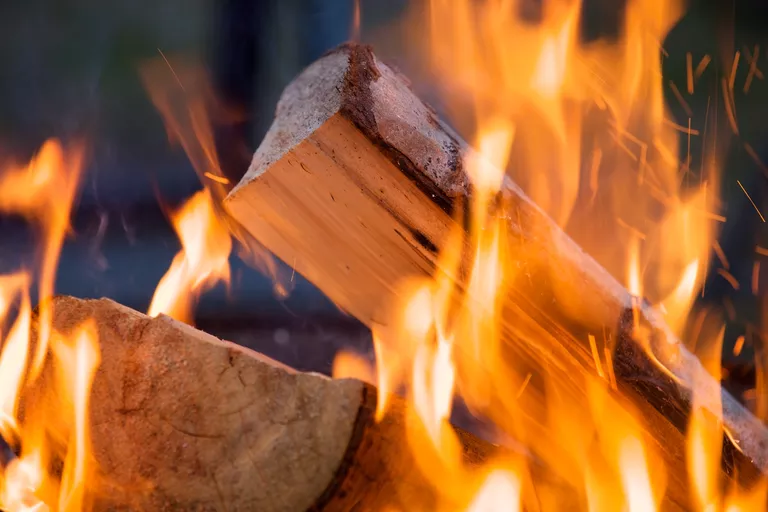 Nuotrauka iš: https://www.thoughtco.com/definition-of-chemical-energy-604903
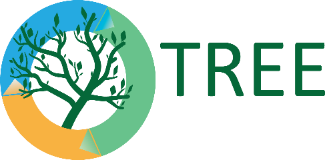 Nuotrauka iš:https://www.thoughtco.com/definition-of-chemical-energy-604903
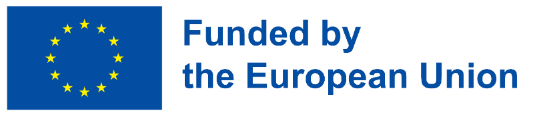 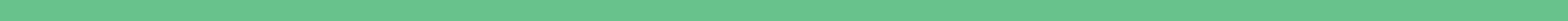 1 Tema. Pagrindinės energijos rūšys
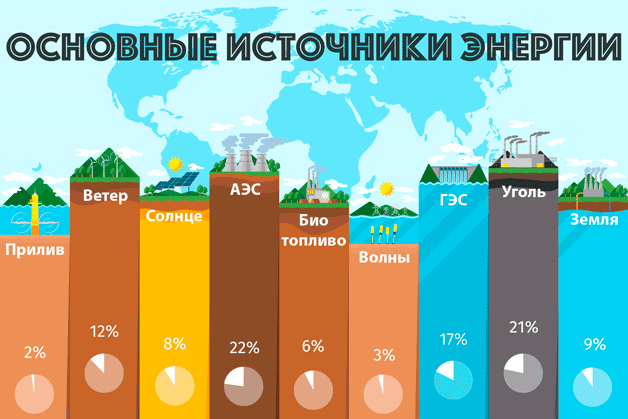 Pagrindinės energijos rūšys
Vėjas
Atominės elektrinės
Hidroelektrinės
Anglis
Saulė
Geoterminė energija
Biokuras
Potvyniai
Potvynių energija
Paveikslėlio šaltinis: https://cleanbin.ru/terms/renewable-energy
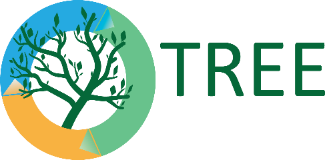 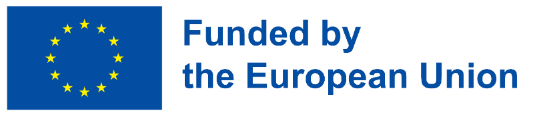 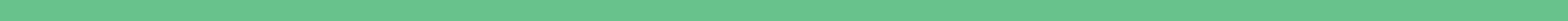 1 Tema. Energijos rūšys pagal šaltinius
Neatsinaujinanti energija - jos šaltiniai pasižymi tuo, kad jų neįmanoma papildyti po panaudojimo. Tai apima iškastinį kurą.
Atsinaujinanti energija- jos ištekliams būdinga tai, kad jie natūraliai pasipildo per palyginti trumpą laiką.  Dėl to jų visada galima gauti.
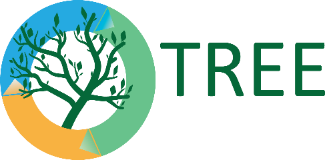 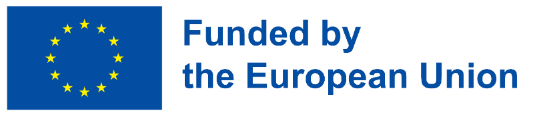 1 Tema. Energijos rūšys pagal šaltinius
Neatsinaujinantys energijos šaltiniai: nafta, anglis, dujos, branduolinis kuras.
Atsinaujinantys energijos šaltiniai: vėjas, saulė, geoterminė energija, biomasė (augalai), vanduo.
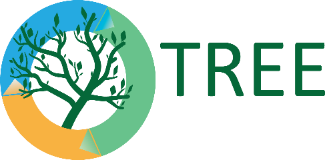 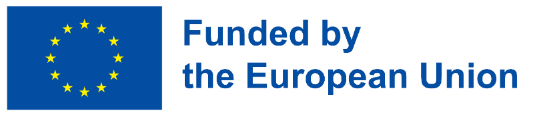 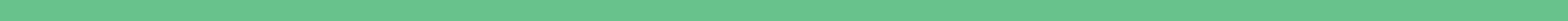 1 Tema. Naudingos nuorodos
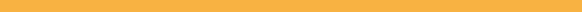 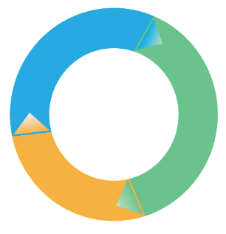 Types of Energy | Energy Forms | Energy Sources and Uses
 https://www.youtube.com/watch?v=63t0Y2ACoh4
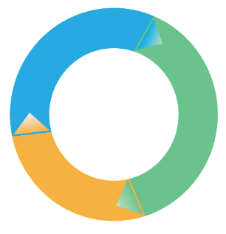 Types of energy | Physics Animation
https://www.youtube.com/watch?v=jhKejoBqiYc
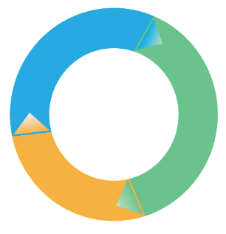 Forms of Energy
https://www.youtube.com/watch?v=E3MnZ-bj1Iw
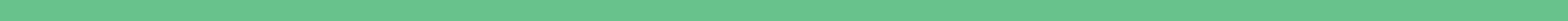 2 Tema. Energijos privalumai ir trūkumai
Gamina šiltnamio efektą sukeliančias dujas.
Šalutiniai produktai veikia aplinką.
Gali kelti pavojų žmonių sveikatai.
Atsakingi už rūgštų lietų;
Išnaudojus – nelengva papildyti.
Neatsinaujinanti energija – trūkumai:
Atsinaujinanti energija – privalumai:
Mažiau teršia aplinką.
Neišsenka, nes yra iš neribotų išteklių.
Mažesnė geopolitinių konfliktų tikimybė. 
Gali būti naudojama ir atokiose planetos dalyse.
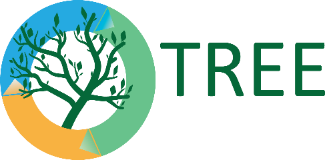 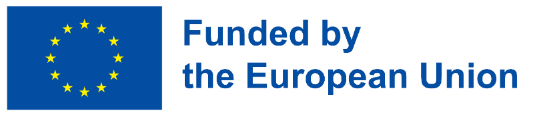 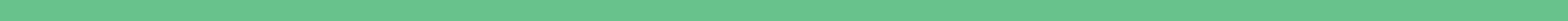 2 Tema. Stenfordo universitete įgyvendinta energetikos programa
2050 m. pasaulis baigs perėjimą prie visiškai atsinaujinančių energijos šaltinių.
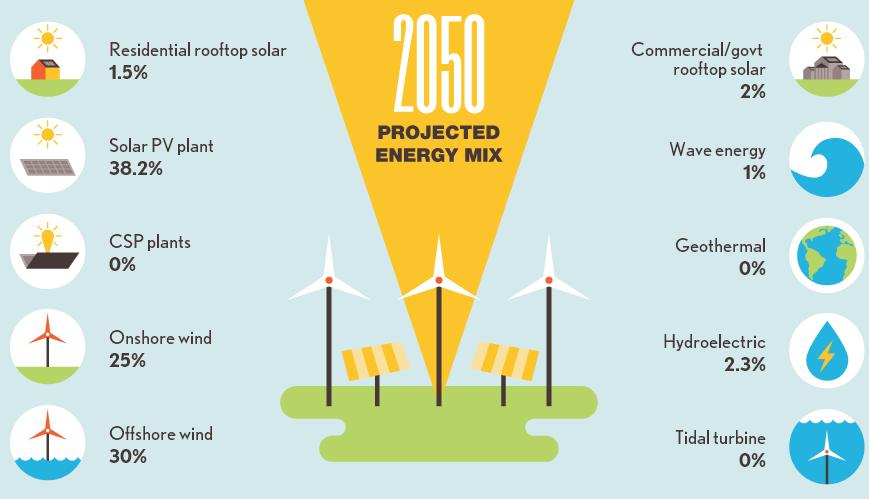 Shwartz M. (2014) Stanford scientist unveils 50-state plan to transform U.S. to renewable energy. https://news.stanford.edu/news/2014/february/fifty-states-renewables-022414.html
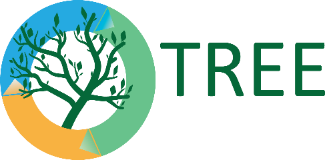 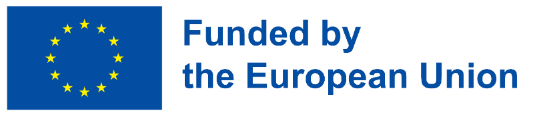 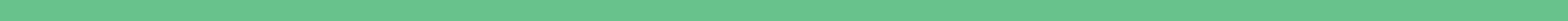 2 Tema. Naudingos nuorodos
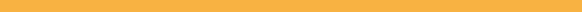 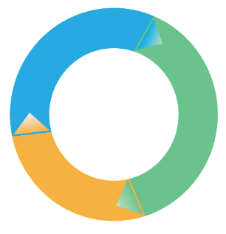 GCSE Physics - Advantages and Disadvantages of Energy Resources https://www.youtube.com/watch?v=Y5Wr1F1jrmQ
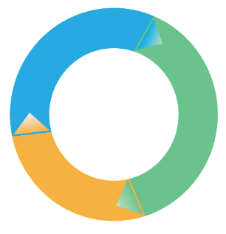 Solar Energy Advantages and Disadvantages - Solar to the People
https://www.youtube.com/watch?v=MDWs5ESAxYQ
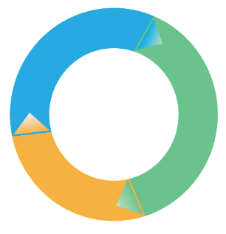 Advantages and disadvantages of different energy sources
https://www.youtube.com/watch?v=CRyhs6jybiY
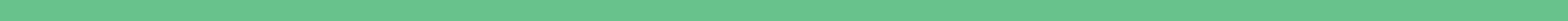 Refleksijos klausimas
1. Sugrupuokite energijos šaltinius į atsinaujinančius (A) ir neatsinaujinančius (N): vėjo energija (  ), branduolinė energija (  ), nafta (  ), saulės energija (  ), gamtinės dujos (  ), vandens energija (  ), geoterminė energija (  ); anglis (  ).
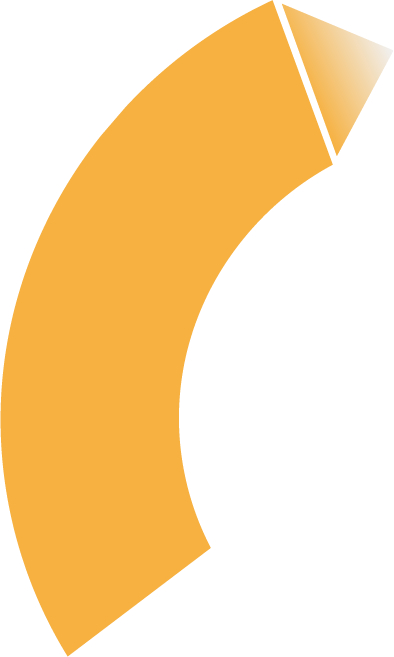 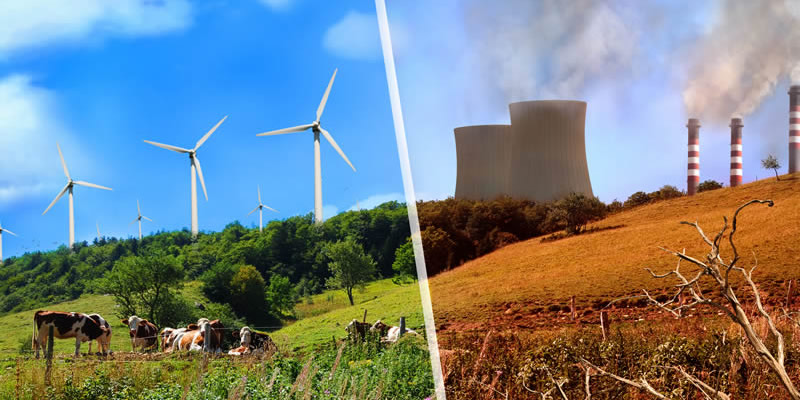 Nuotrauka iš:
https://greentumble.com/10-examples-of-renewable-and-non-renewable-resources/
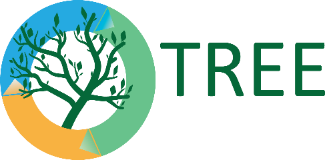 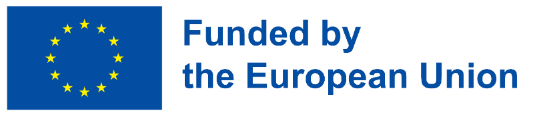 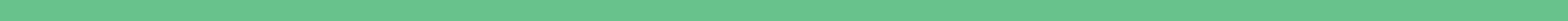 Refleksijos klausimas
2. Nubraižykite žiedinį ciklą ir nurodykite energijos virsmus: 
                saulė          augalai        gyvūnai          mėšlas          dujos         elektrinė.
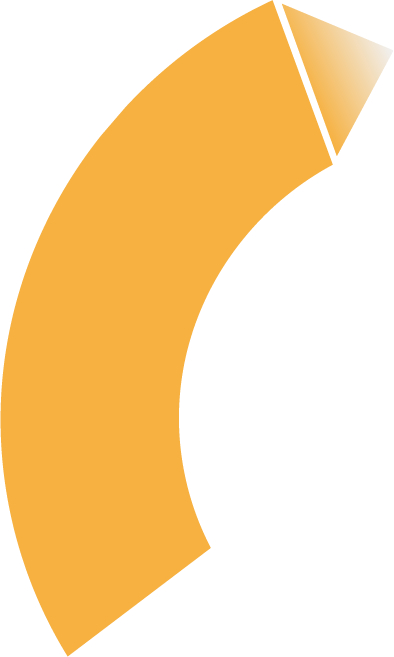 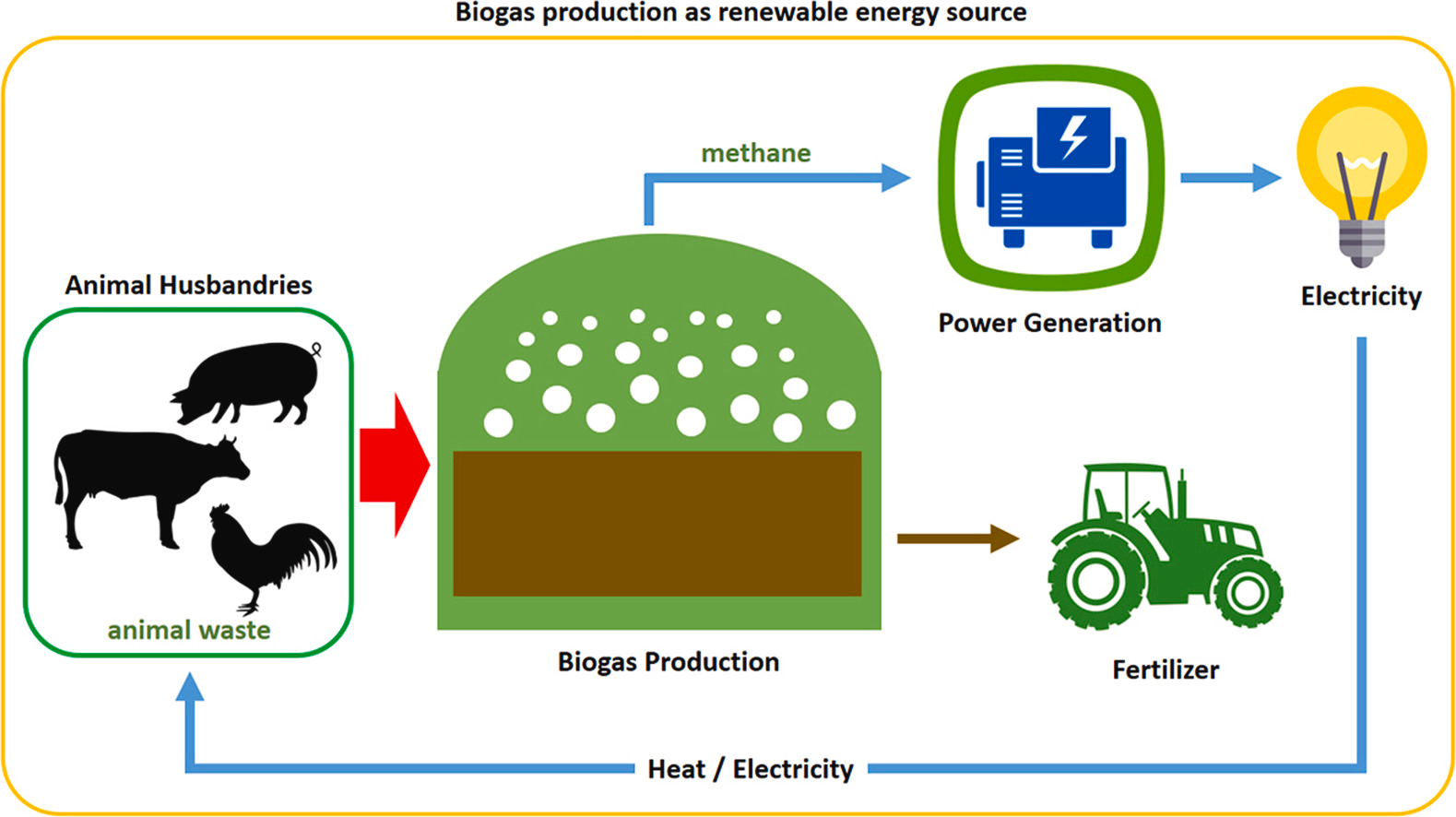 Paveikslėlio šaltinis: https://www.sciencedirect.com/science/article/abs/pii/S1364032119301042
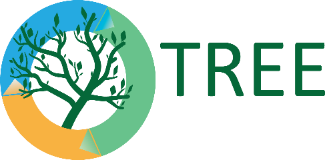 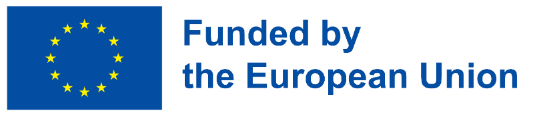 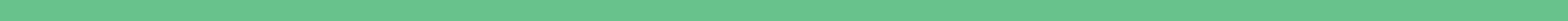 Refleksijos klausimas
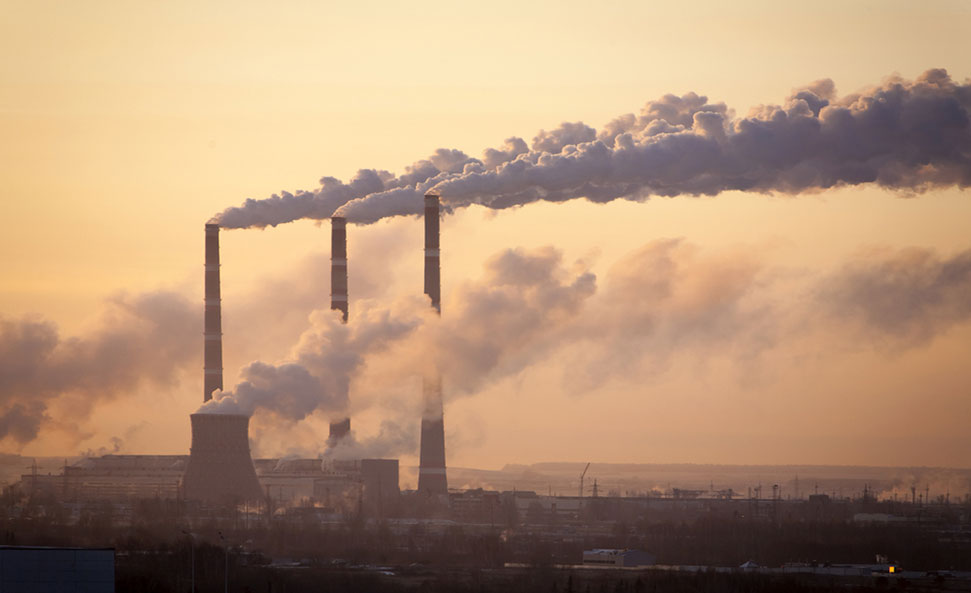 3. Melioracija, iškastinis kuras, miškų naikinimas, šiltnamio efekto didinimas. Kaip tai pakomentuosite?
Nuotrauka iš: https://youmatter.world/en/definition/definitions-greenhouse-effect-what-is-it-definition-and-role-in-global-warming/
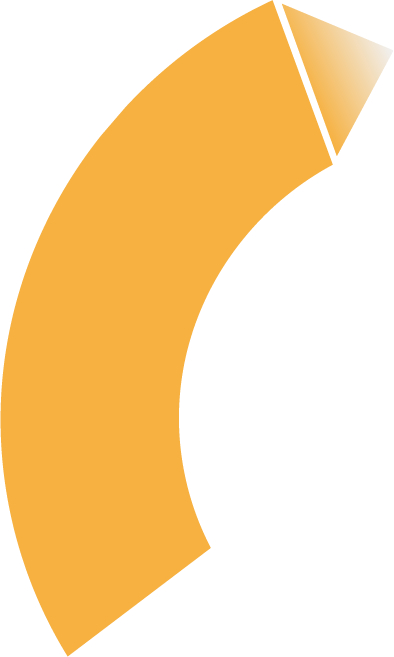 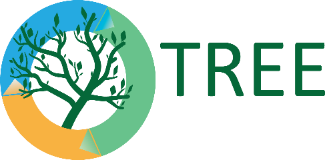 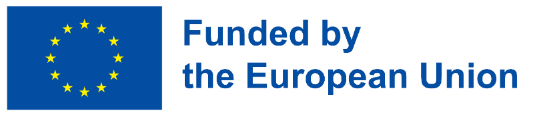 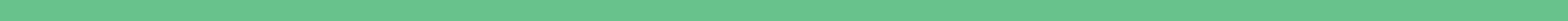 Refleksijos klausimas
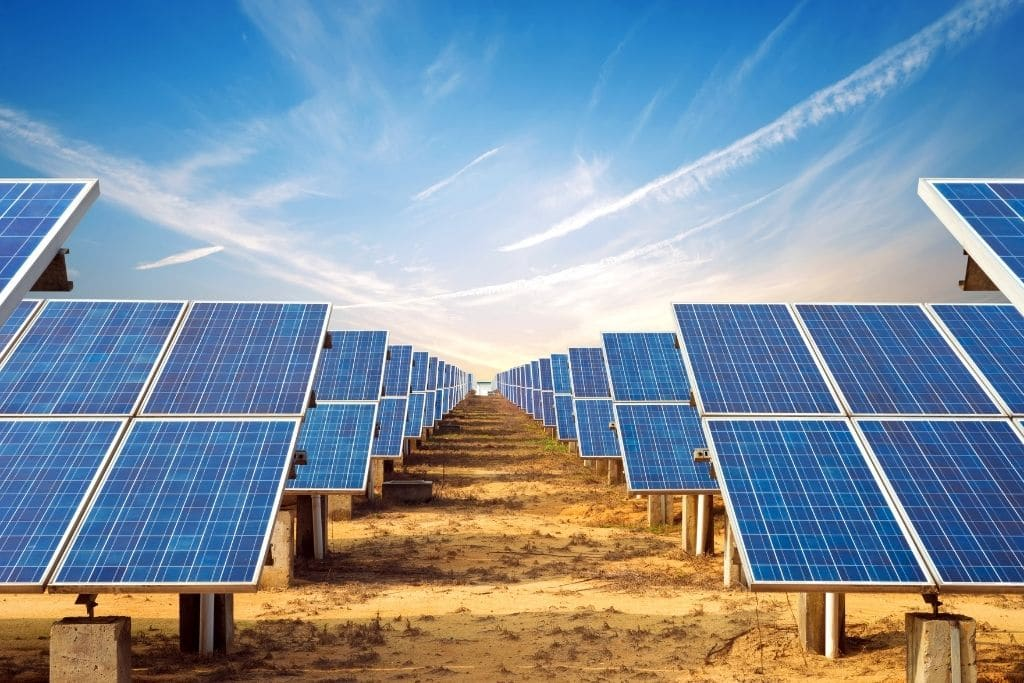 4. Saulės energija naudojama vandeniui ir patalpoms šildyti.
a) Koks paprasčiausias prietaisas naudojamas šiam tikslui? b) Metalinis šių plokščių paviršius yra juodas ir be blizgesio. Paaiškinkite kodėl? c) Ar manote, kad vamzdžiai, kuriais cirkuliuoja vanduo, turi būti plastikiniai ar variniai? Kodėl?
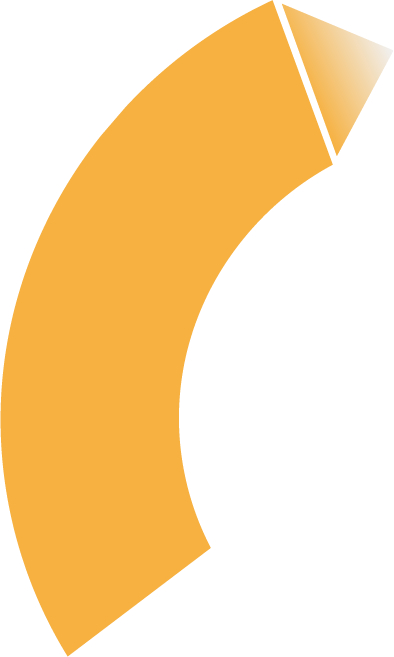 Nuotrauka iš: https://earth.org/solar-energy-facts/
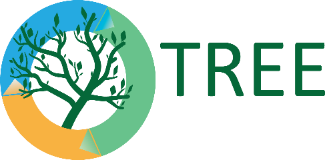 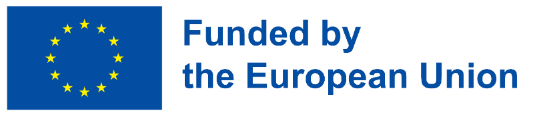 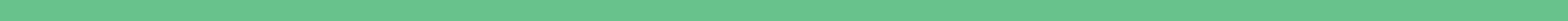 3 Tema. Ateities energijos šaltiniai
Vandenilio energija. 
Privalumai: Vandenilis yra labiausiai paplitęs cheminis elementas Žemėje, kuris gali pakeisti energijos gamybą, perdavimo ir vartojimo sritis, padėti spręsti transporto, aplinkosaugos problemas. Vandenilis yra ekologiškas, aplinką neteršiantis kuras. 
Problema: brangi gamyba ir sandėliavimas.
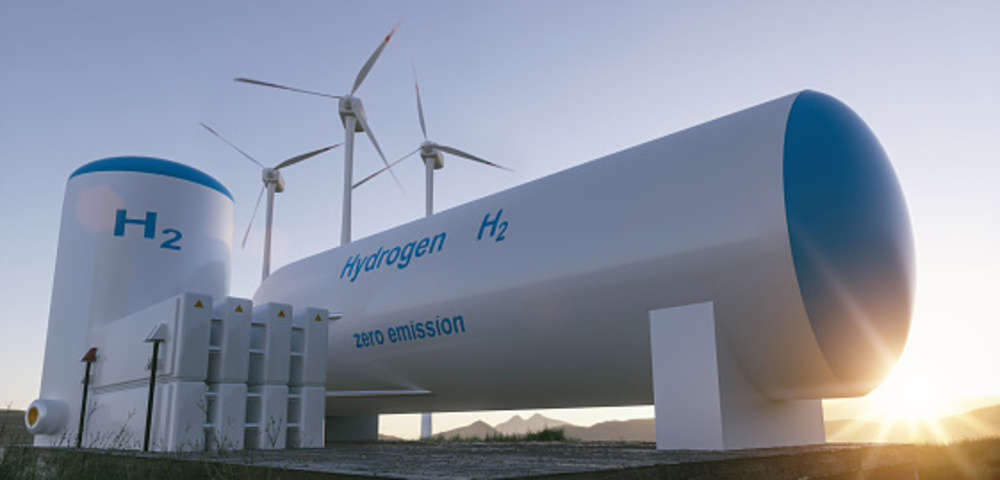 Nuotrauka iš: https://astanatimes.com/2022/05/kazakhstan-france-to-forge-partnership-in-hydrogen-energy-development/
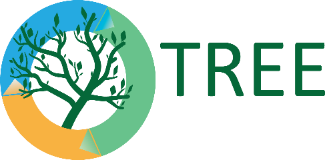 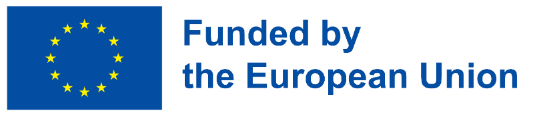 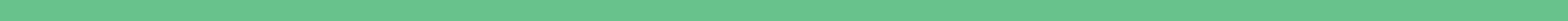 3 Tema. Ateities energijos šaltiniai
Branduolinė sintezė. 
Privalumai: Branduolinė sintezė, reakcija, kurios metu lengvųjų elementų, tokių kaip vandenilis, branduoliai susijungia izotopais – deuterio ir tričio. Reakcijos metu išsiskiria didelis kiekis energijos, neišsiskiria radioaktyviosios atliekos, šiltnamio efekto teršalai. 
Problema: branduolinės sintezės reaktorių problema yra palaikyti nuolatinę sintezės reakciją aukštoje temperatūroje.
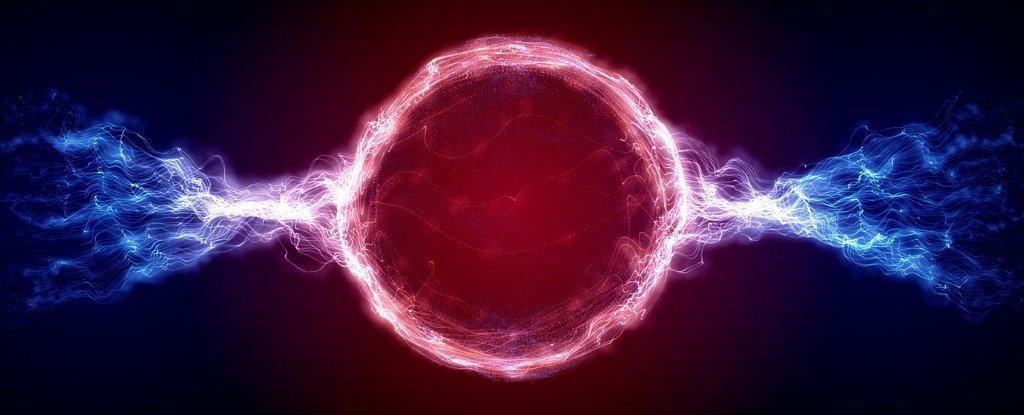 Nuotrauka iš: https://www.sciencealert.com/nuclear-fusion-startup-claims-it-s-on-the-way-to-providing-unlimited-energy)
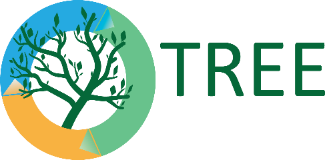 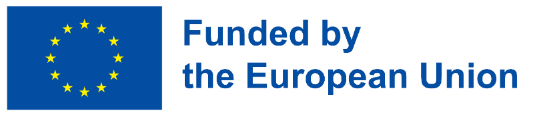 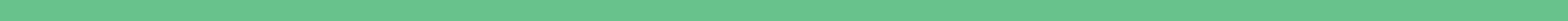 3 Tema. Naudingos nuorodos
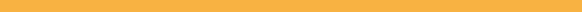 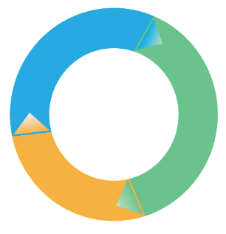 Renewable Energy 101
https://www.youtube.com/watch?v=T4xKThjcKaE
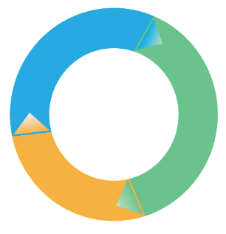 Renewable Energy Sources - Types of Energy for Kids
https://www.youtube.com/watch?v=Giek094C_l4
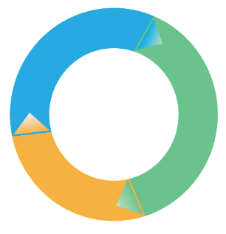 Shinn L. (2022). Renewable Energy: The Clean Facts
https://www.nrdc.org/stories/renewable-energy-clean-facts
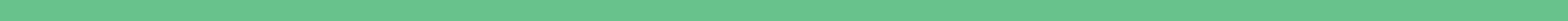 Išvados
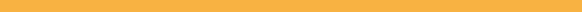 Atsinaujinantys šaltiniai ir energijos vartojimo efektyvumas gali užtikrinti, kad su energijos gamyba susijusi CO2 emisija sumažėtų 90%.
https://e-seimas.lrs.lt/portal/legalAct/lt/TAK/9bf1ba80d76211ecb1b39d276e924a5d?jfwid=yymmqwq5y
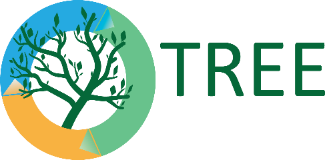 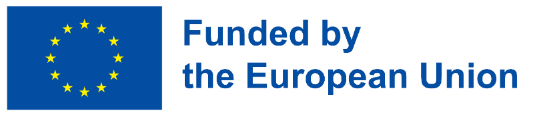